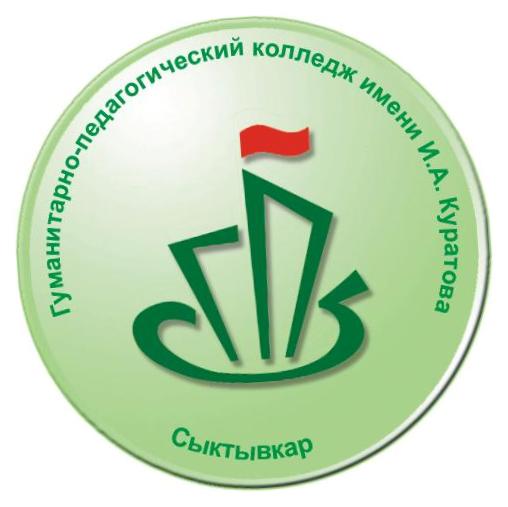 Типовой пакет локальных актов профессиональной образовательной организации для организации работы в ГИС «Электронное образование»
Заместитель директора по УР
Е.А. Васильева
ГПОУ "Сыктывкарский гуманитарно-педагогический колледж имени И.А. Куратова"
07.10.2015
Пользователи ГИС «Электронное образование»
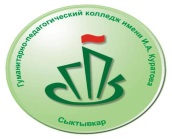 Администратор по вводу данных и обмену информацией в ГИС ЭО
Заместитель директора по Учебно-производственной работе
Заместитель директора по Учебной работе
Диспетчер Учебной части
Секретарь Учебной части
Заведующий отделением
Родитель
Преподаватель-предметник
Классный руководитель
ГПОУ "Сыктывкарский гуманитарно-педагогический колледж имени И.А. Куратова"
07.10.2015
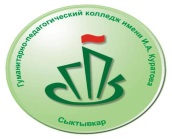 Нормативные локальные акты
Приказ о внедрении ГИС ЭО
План внедрения ГИС ЭО
Согласие на обработку персональных данных
Приказ о внесении изменений в должностные инструкции
Инструкции пользователей
Памятки пользователей
ГПОУ "Сыктывкарский гуманитарно-педагогический колледж имени И.А. Куратова"
07.10.2015
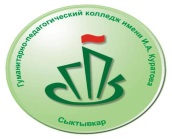 Инструкции
Администратора по вводу данных и обмену информацией в ГИС «Электронное образование»
Заместителя директора по учебной работе
Заместителя директора по учебно-производственной работе
Заведующего отделением
Секретаря учебной части
Диспетчера учебной части
Классного руководителя
Преподавателя-предметника
ГПОУ "Сыктывкарский гуманитарно-педагогический колледж имени И.А. Куратова"
07.10.2015
Памятки
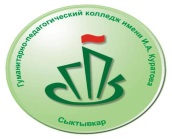 Заведующему отделением
Классному руководителю
Преподавателю-предметнику
Родителю
ГПОУ "Сыктывкарский гуманитарно-педагогический колледж имени И.А. Куратова"
07.10.2015
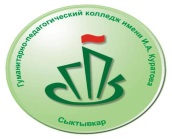 Спасибо за внимание!
ГПОУ "Сыктывкарский гуманитарно-педагогический колледж имени И.А. Куратова"
07.10.2015